ALLA SCOPERTA DI OVIDIO
IL MITO DI BATTO E IL MITO DEI LICI NELLE «METAMORFOSI»
OVIDIO
IL POETA DEL CAMBIAMENTO PERENNE
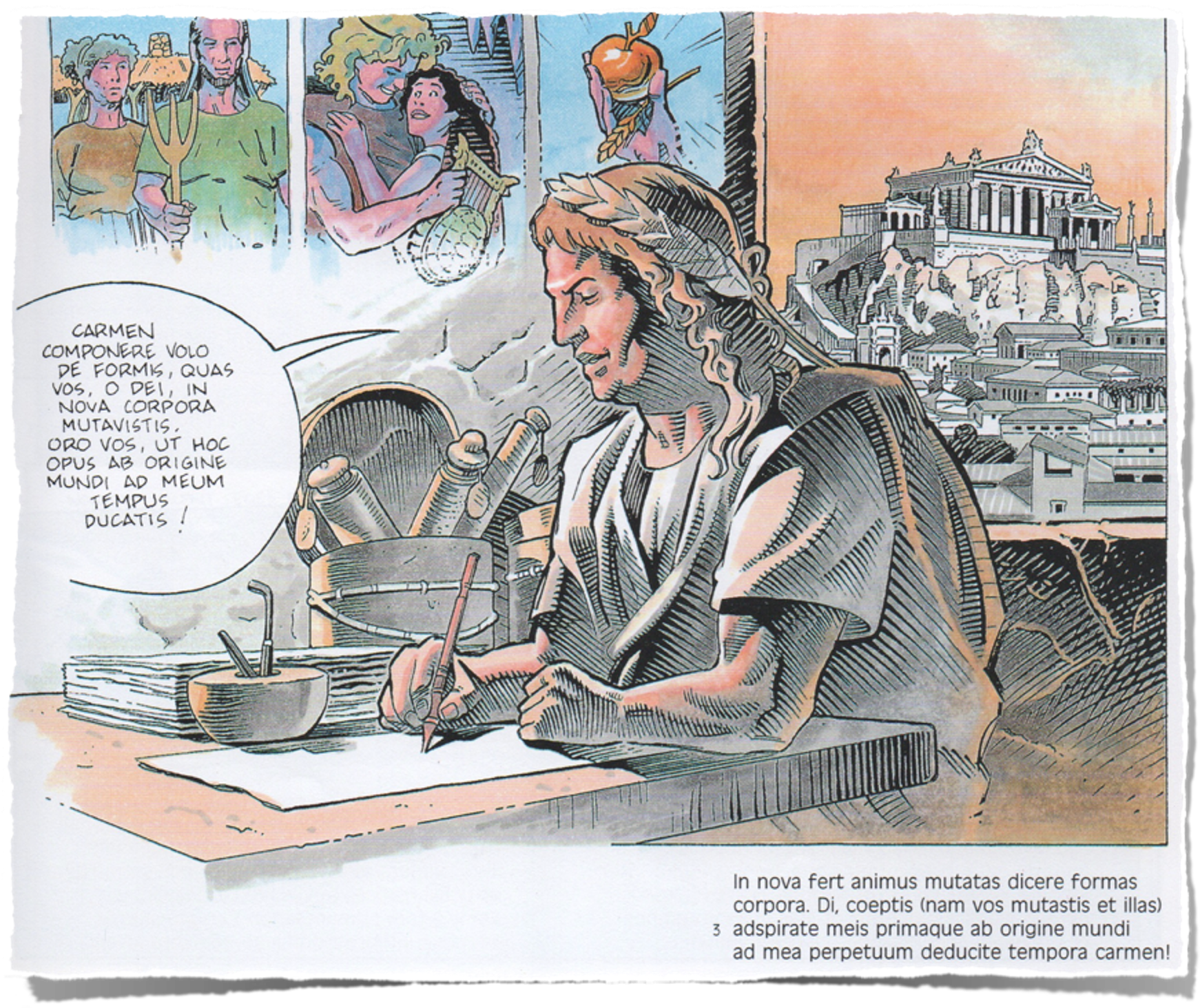 IL MITO DI BATTO
APOLLO E MERCURIO
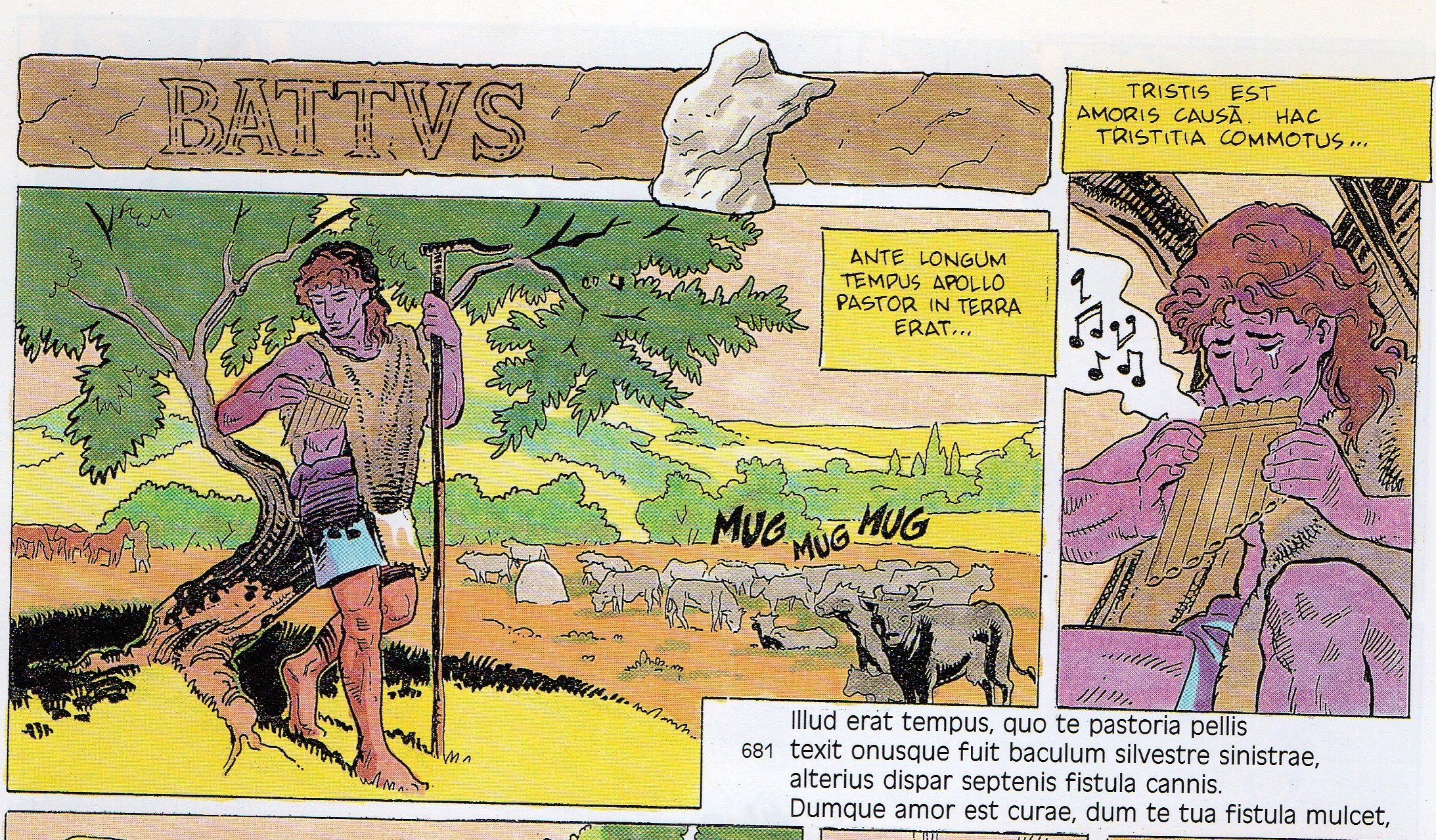 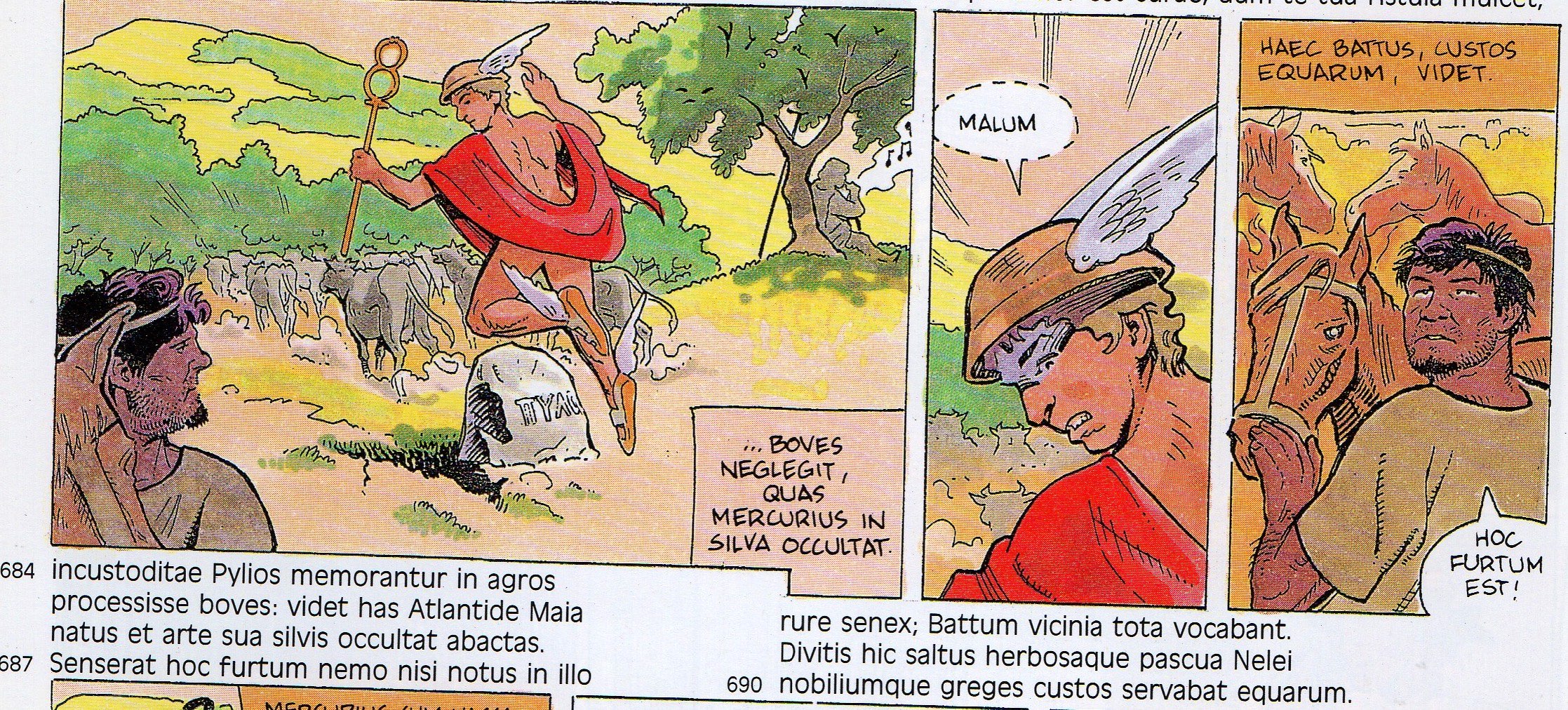 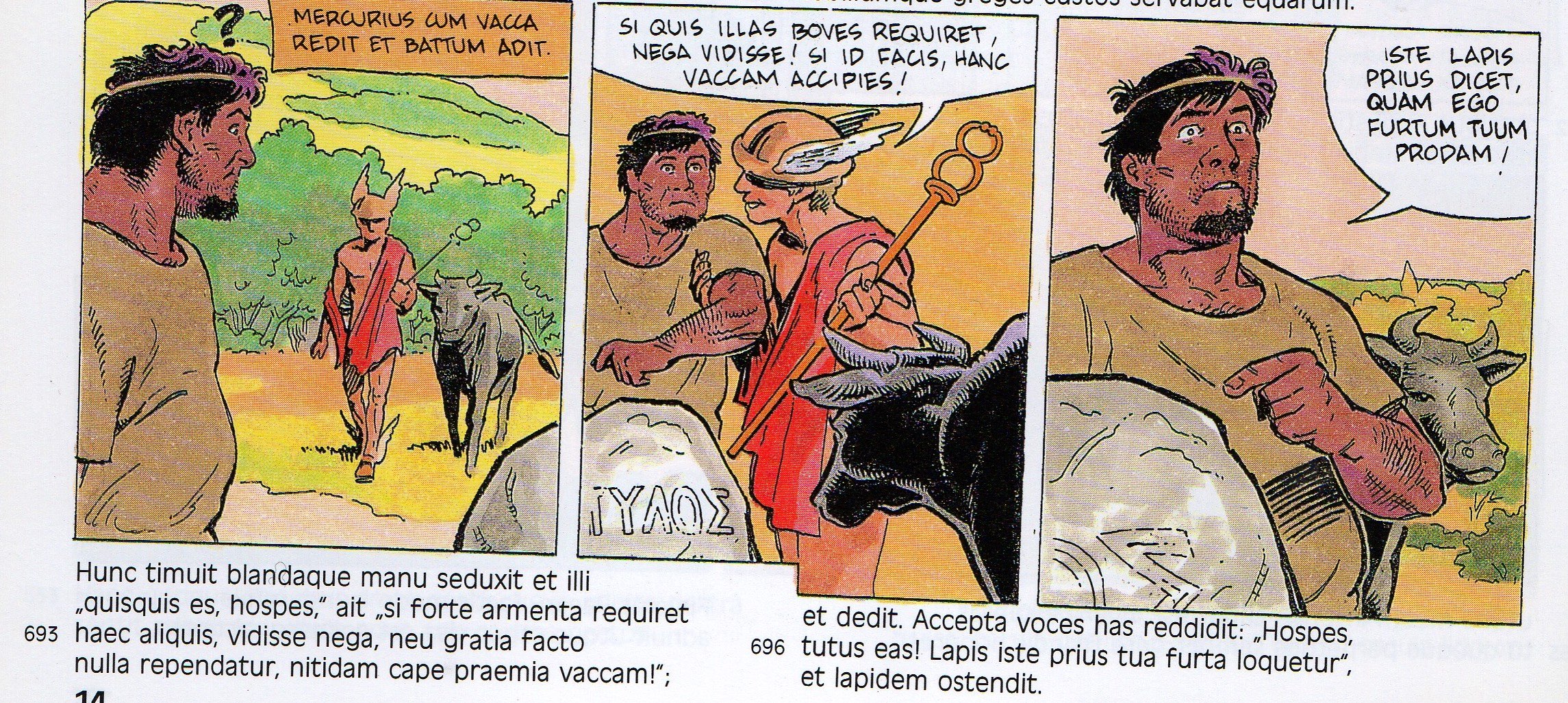 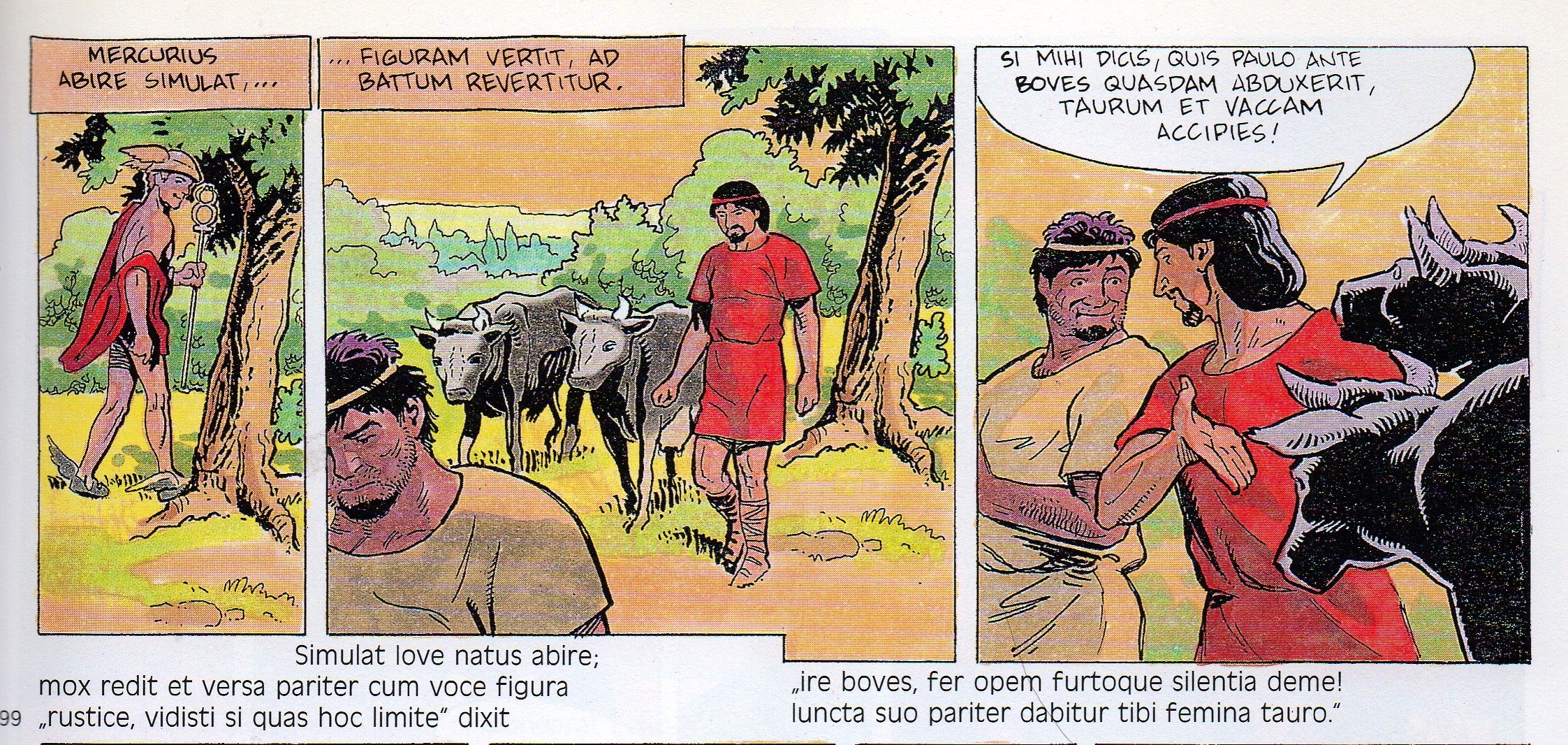 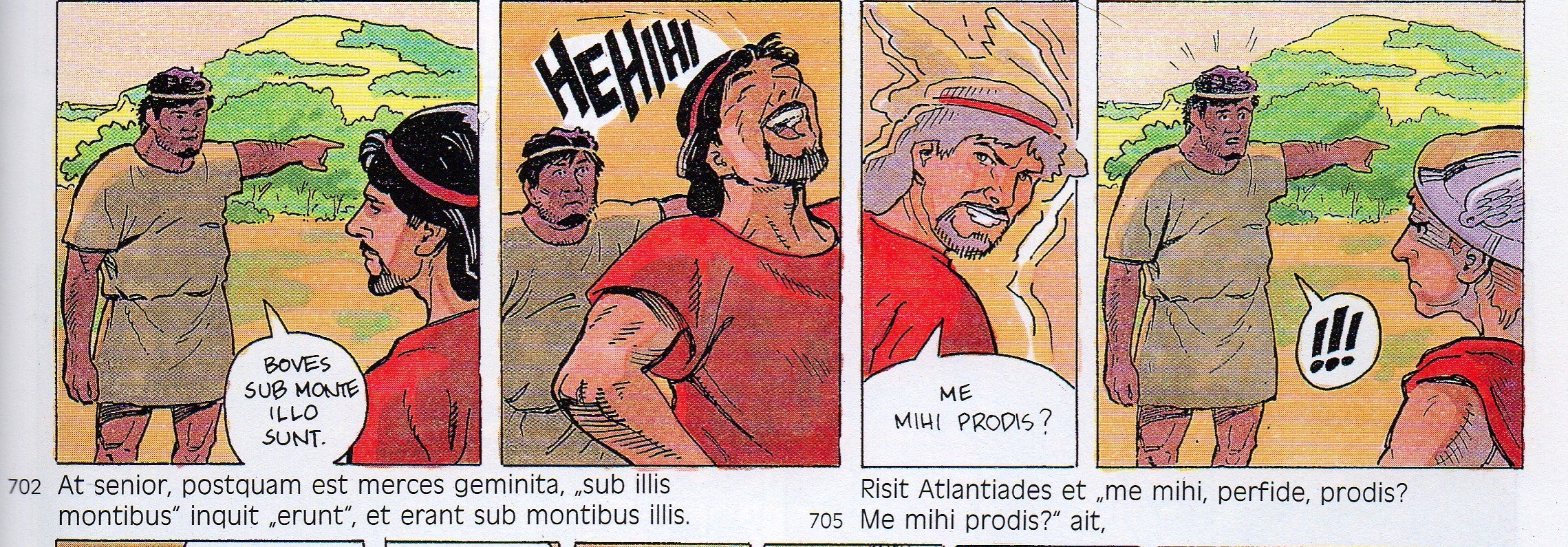 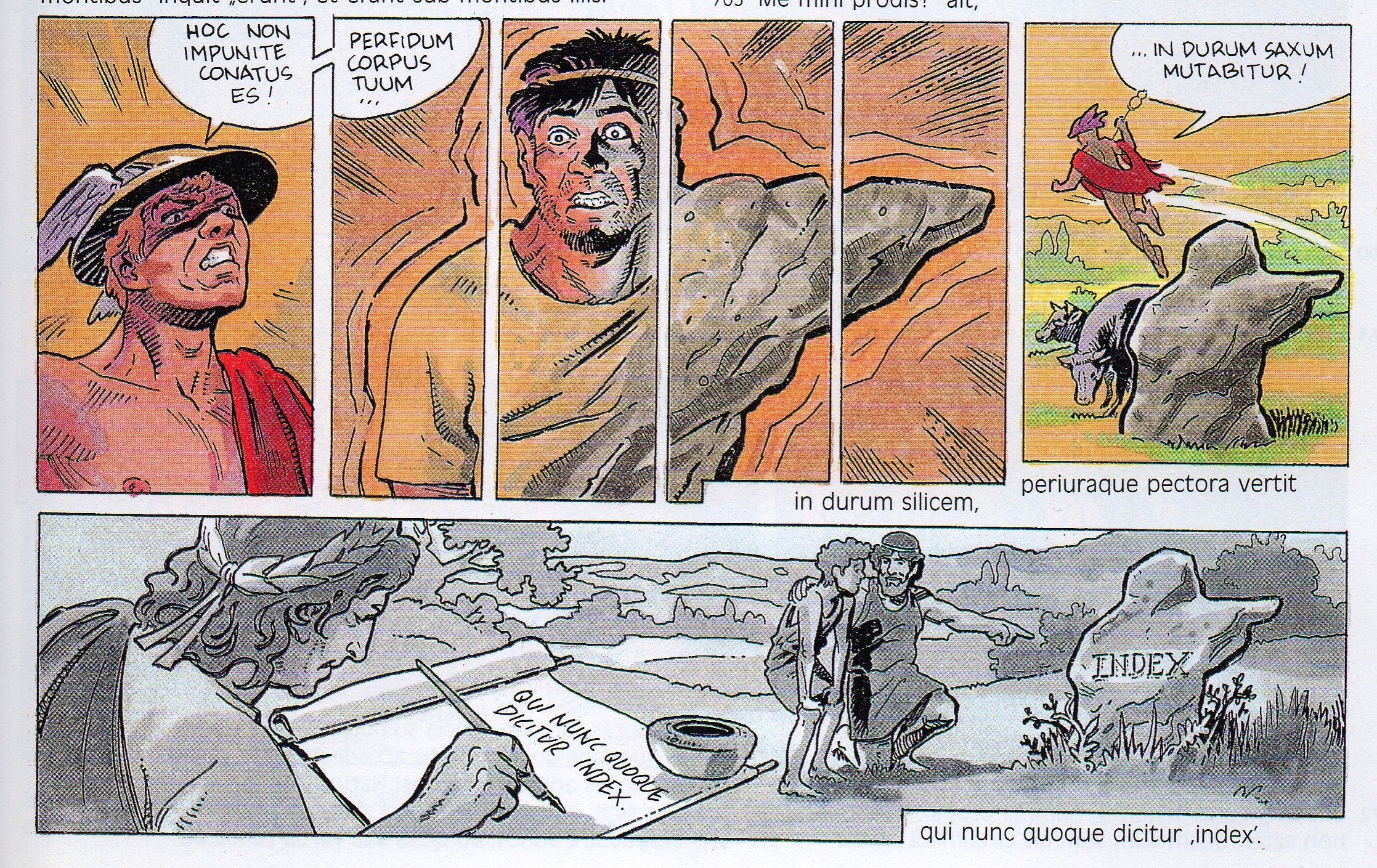 Elin Messeniaque arva colebas.illud erat tempus, quo te pastoria pellis               680texit, onusque fuit baculum silvestre sinistrae,alterius dispar septenis fistula cannis.dumque amor est curae, dum te tua fistula mulcet,incustoditae Pylios memorantur in agrosprocessisse boves: videt has Atlantide Maia               685natus et arte sua silvis occultat abactas.senserat hoc furtum nemo nisi notus in illorure senex; Battum vicinia tota vocabat.divitis hic saltus herbosaque pascua Neleinobiliumque greges custos servabat equarum.               690at senior, postquam est merces geminata, 'sub illismontibus' inquit 'erunt,' et erant sub montibus illis.risit Atlantiades et 'me mihi, perfide, prodis?me mihi prodis?' ait periuraque pectora vertit               705in durum silicem, qui nunc quoque dicitur index,inque nihil merito vetus est infamia saxo.
Hunc tenuit blandaque manu seduxit et illi'Quisquis es, hospes' ait, 'si forte armenta requirethaec aliquis, vidisse nega neu gratia factonulla rependatur, nitidam cape praemia vaccam!'et dedit. accepta voces has reddidit hospes:               695'Tutus eas! lapis iste prius tua furta loquetur,'et lapidem ostendit. simulat Iove natus abire;mox redit et versa pariter cum voce figura'Rustice, vidisti si quas hoc limite' dixit'ire boves, fer opem furtoque silentia deme!               700iuncta suo pretium dabitur tibi femina tauro.’
At senior, postquam est merces geminata, 'sub illismontibus' inquit 'erunt,' et erant sub montibus illis.risit Atlantiades et 'me mihi, perfide, prodis?me mihi prodis?' ait periuraque pectora vertit               705in durum silicem, qui nunc quoque dicitur index,inque nihil merito vetus est infamia saxo.
IL MITO DEI COLONI DI LICIA
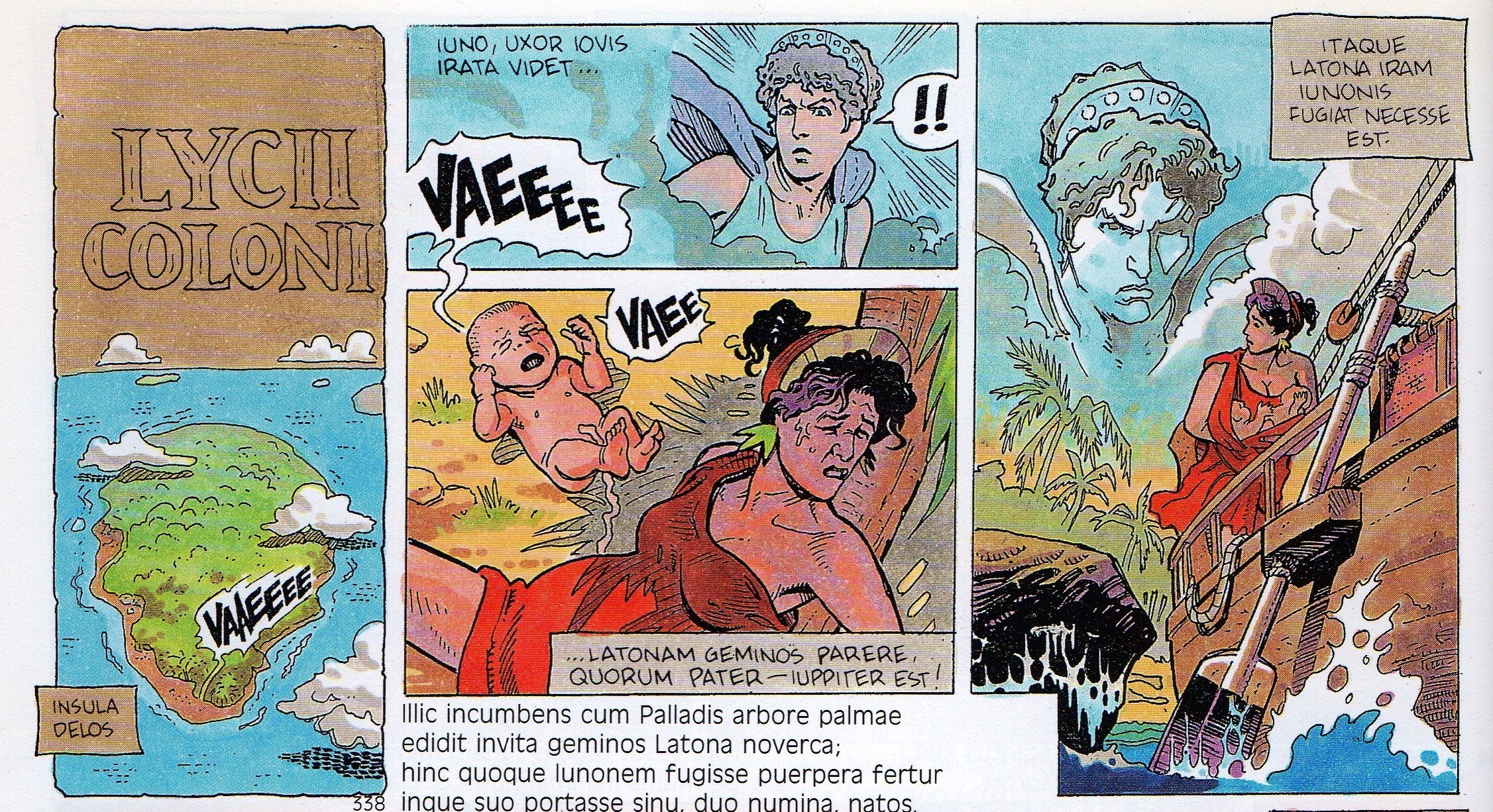 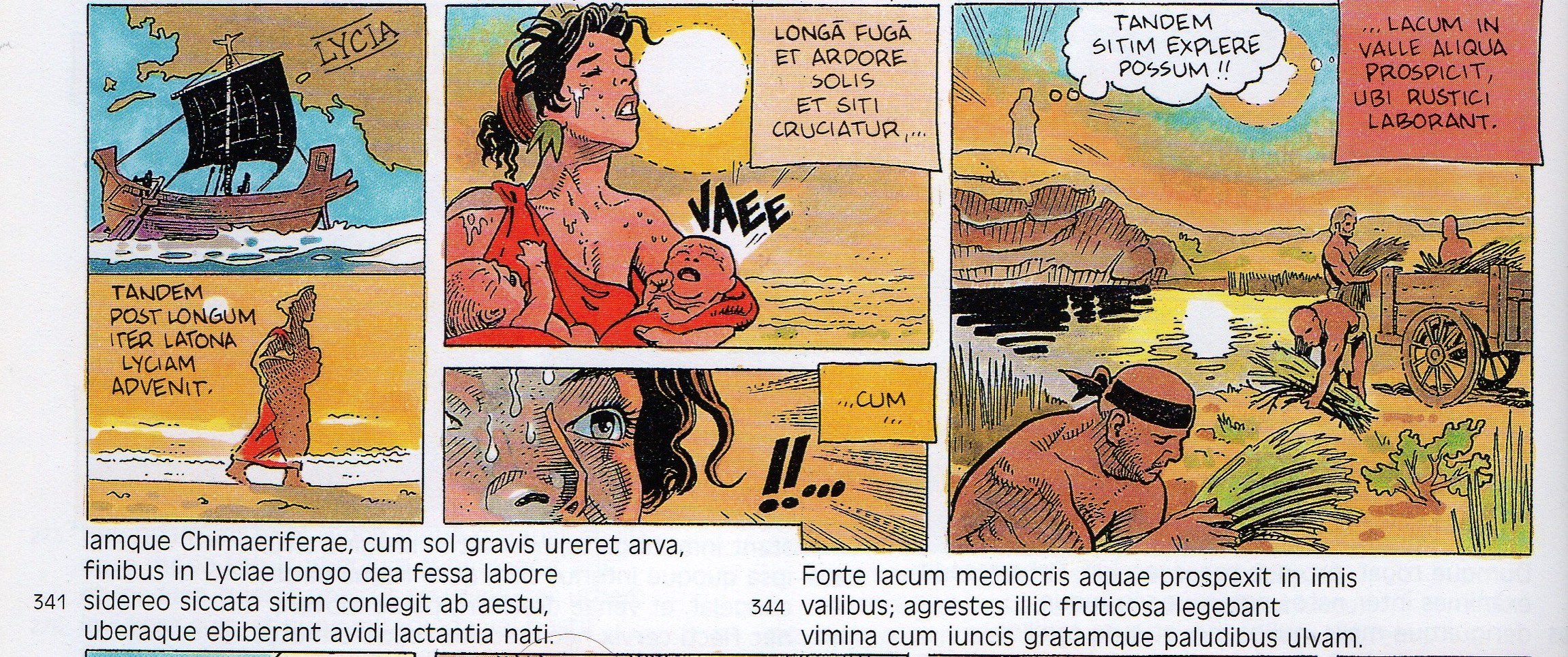 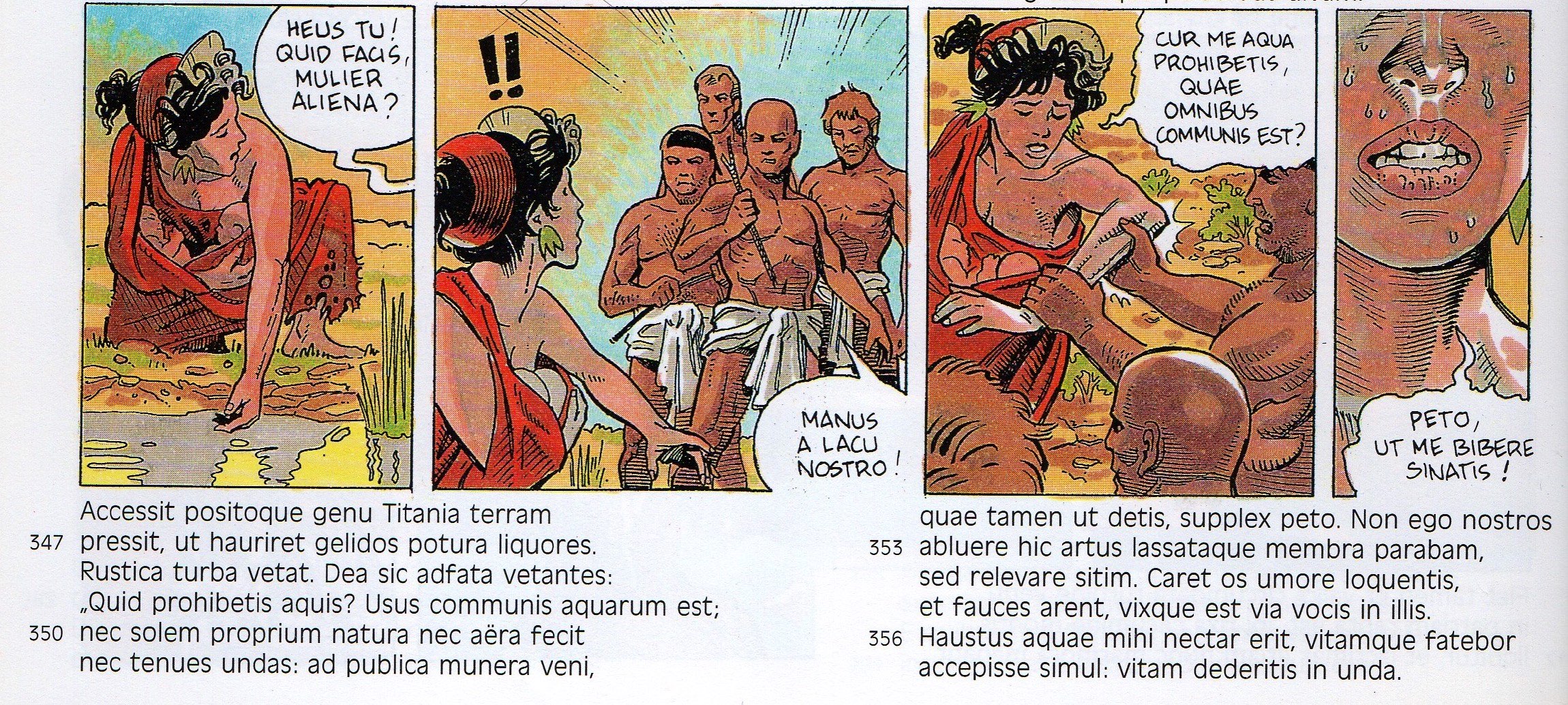 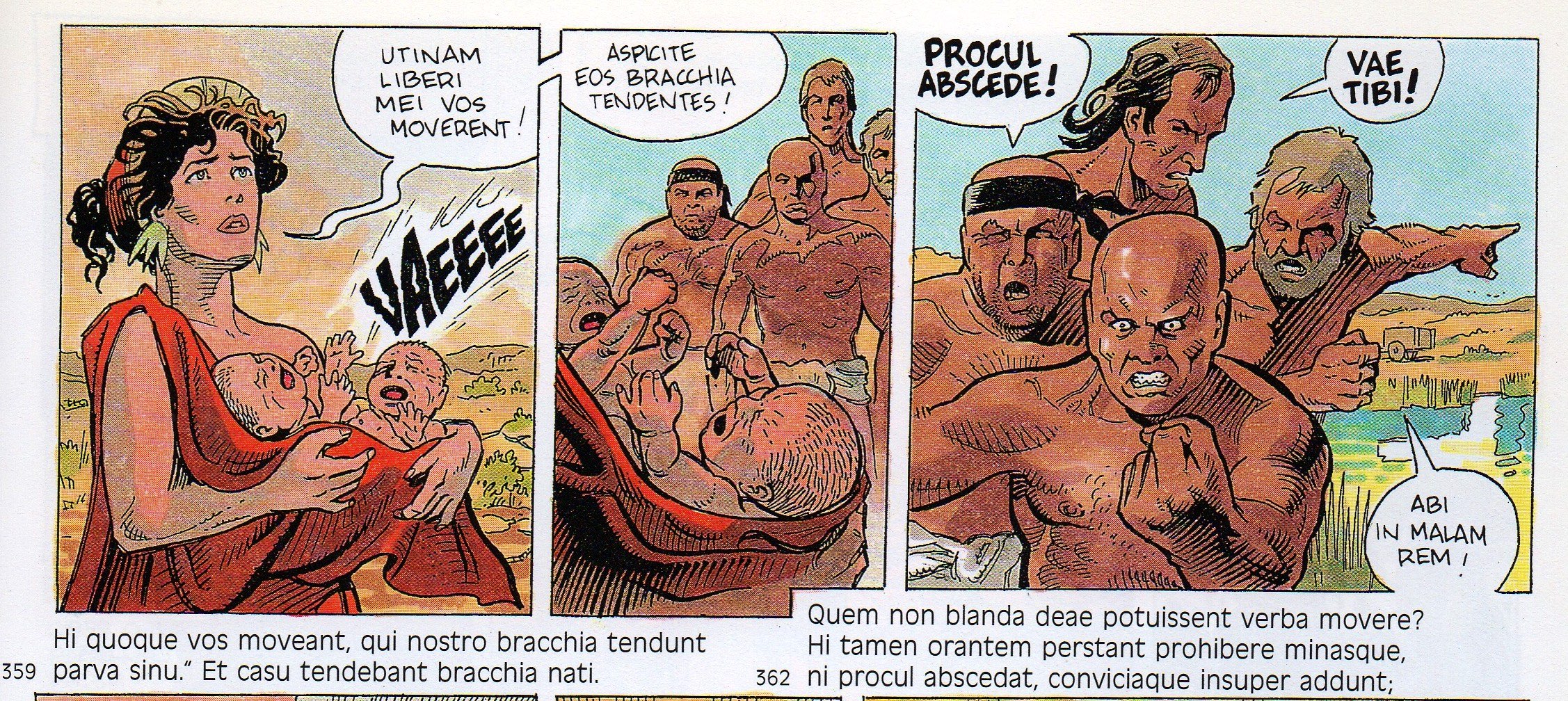 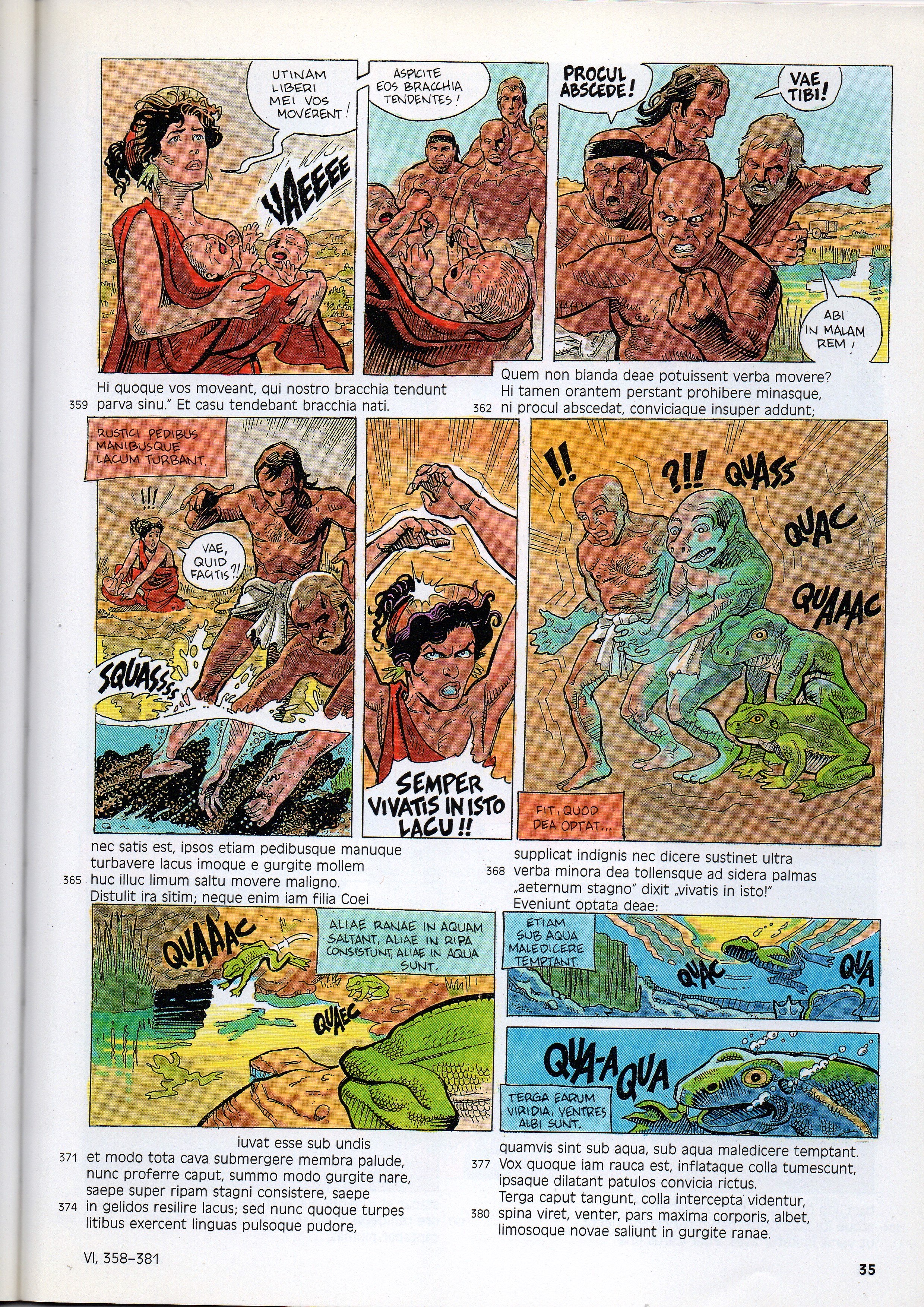 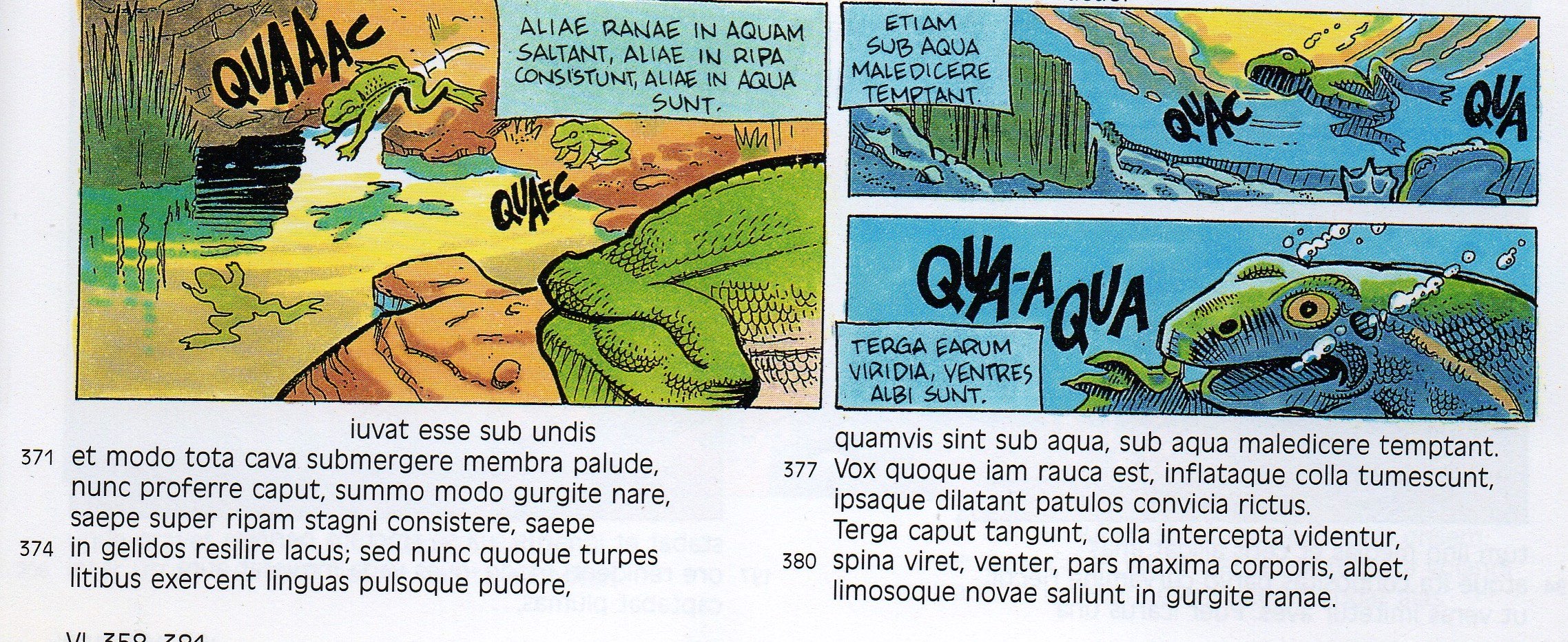 quam vix erratica Delosorantem accepit tum, cum levis insula nabat;illic incumbens cum Palladis arbore palmae               335edidit invita geminos Latona noverca.hinc quoque Iunonem fugisse puerpera ferturinque suo portasse sinu, duo numina, natos.iamque Chimaeriferae, cum sol gravis ureret arva,finibus in Lyciae longo dea fessa labore                340sidereo siccata sitim collegit ab aestu,uberaque ebiberant avidi lactantia nati.forte lacum mediocris aquae prospexit in imisvallibus; agrestes illic fruticosa legebantvimina cum iuncis gratamque paludibus ulvam;               345
accessit positoque genu Titania terrampressit, ut hauriret gelidos potura liquores.rustica turba vetat; dea sic adfata vetantis:
'Quid prohibetis aquis? usus communis aquarum est.nec solem proprium natura nec aera fecit               350nec tenues undas: ad publica munera veni;quae tamen ut detis, supplex peto. non ego nostrosabluere hic artus lassataque membra parabam,sed relevare sitim. caret os umore loquentis,et fauces arent, vixque est via vocis in illis.               355haustus aquae mihi nectar erit, vitamque fateboraccepisse simul: vitam dederitis in unda.hi quoque vos moveant, qui nostro bracchia tenduntparva sinu,' et casu tendebant bracchia nati.quem non blanda deae potuissent verba movere?               360
Hi tamen orantem perstant prohibere minasque,ni procul abscedat, conviciaque insuper addunt.nec satis est, ipsos etiam pedibusque manuqueturbavere lacus imoque e gurgite mollemhuc illuc limum saltu movere maligno.               365
distulit ira sitim; neque enim iam filia Coeisupplicat indignis nec dicere sustinet ultraverba minora dea tollensque ad sidera palmas'Aeternum stagno' dixit 'vivatis in isto!'eveniunt optata deae:
iuvat esse sub undis                370et modo tota cava submergere membra palude,nunc proferre caput, summo modo gurgite nare,saepe super ripam stagni consistere, saepe
in gelidos resilire lacus, sed nunc quoque turpeslitibus exercent linguas pulsoque pudore,                          375quamvis sint sub aqua, sub aqua maledicere temptant.
vox quoque iam rauca est, inflataque colla tumescunt,ipsaque dilatant patulos convicia rictus;terga caput tangunt, colla intercepta videntur,spina viret, venter, pars maxima corporis, albet,               380limosoque novae saliunt in gurgite ranae."